Advokatetikk i en digitalisert hverdag
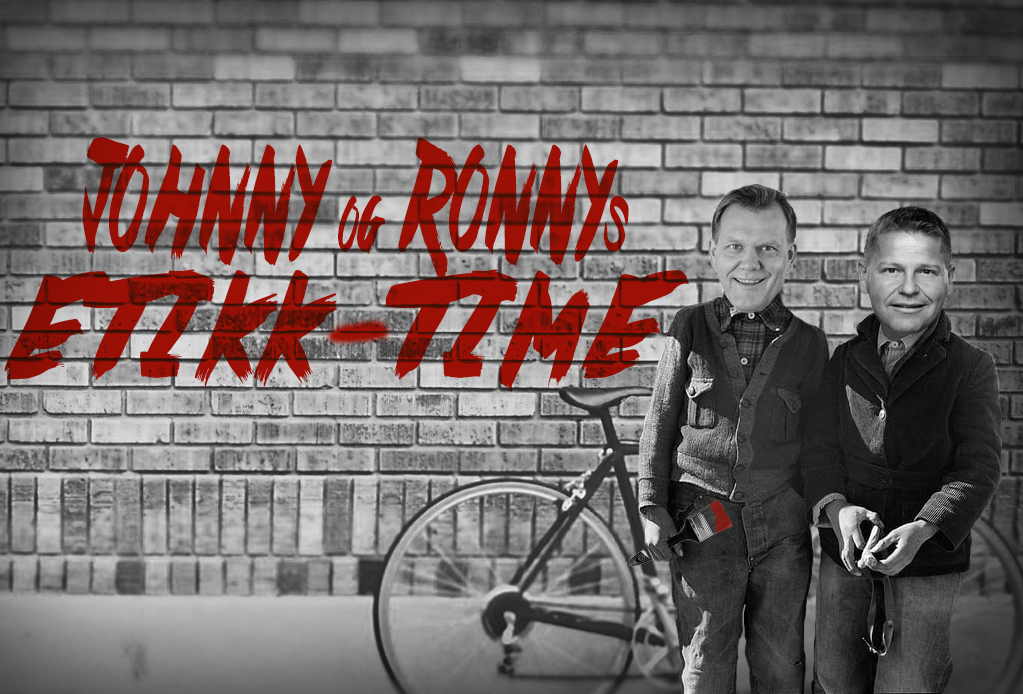 Hva skal vi snakke om?
Plikt til å holde seg digitalt oppdatert? 

Advokaters taushets- og fortrolighetsplikt i en digital hverdag

Etiske problemstillinger fra den digitale virkelighet

Opptreden i sosiale medier
Digitalisering
«Industri 4.0» - og noen buzzwords
Big Data
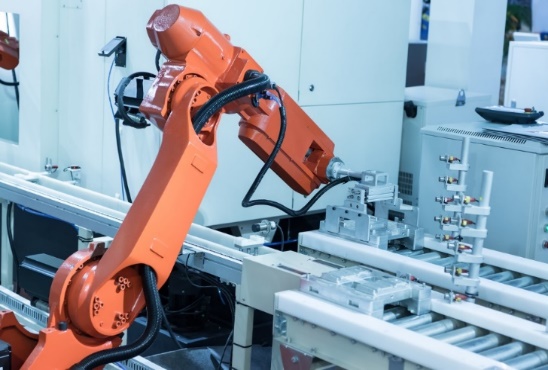 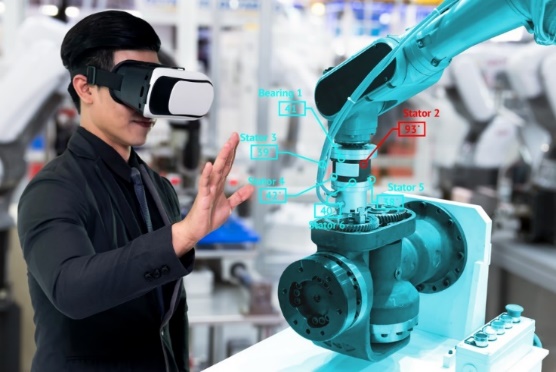 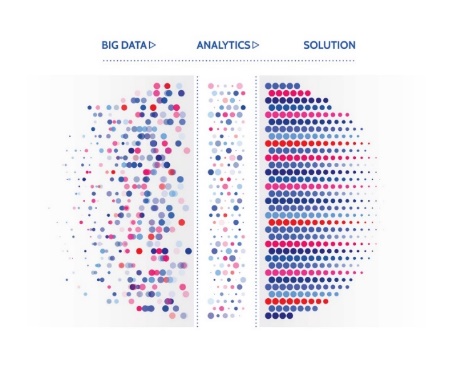 Viritualisering (VR)
Robotisering
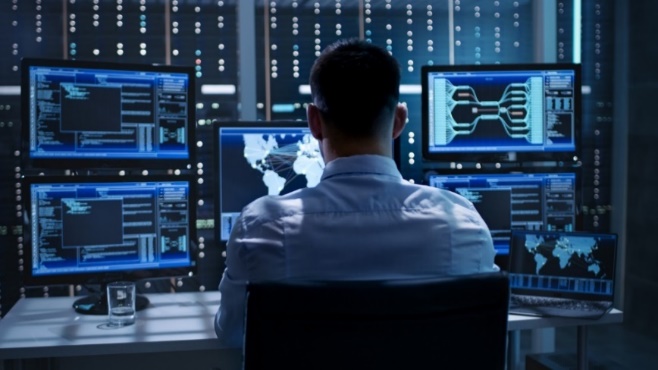 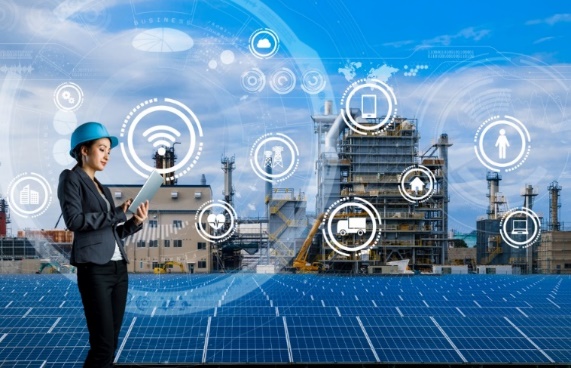 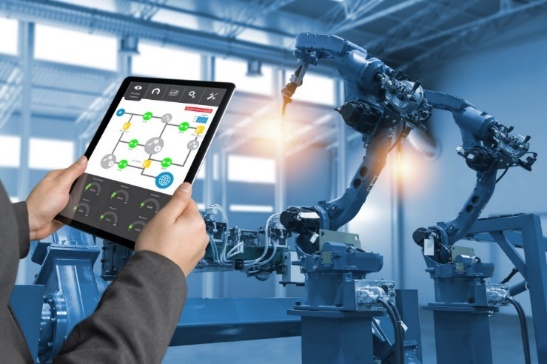 Fjernstyring
Sensorisering
Visualisering
Kodak moment for advokatbransjen?
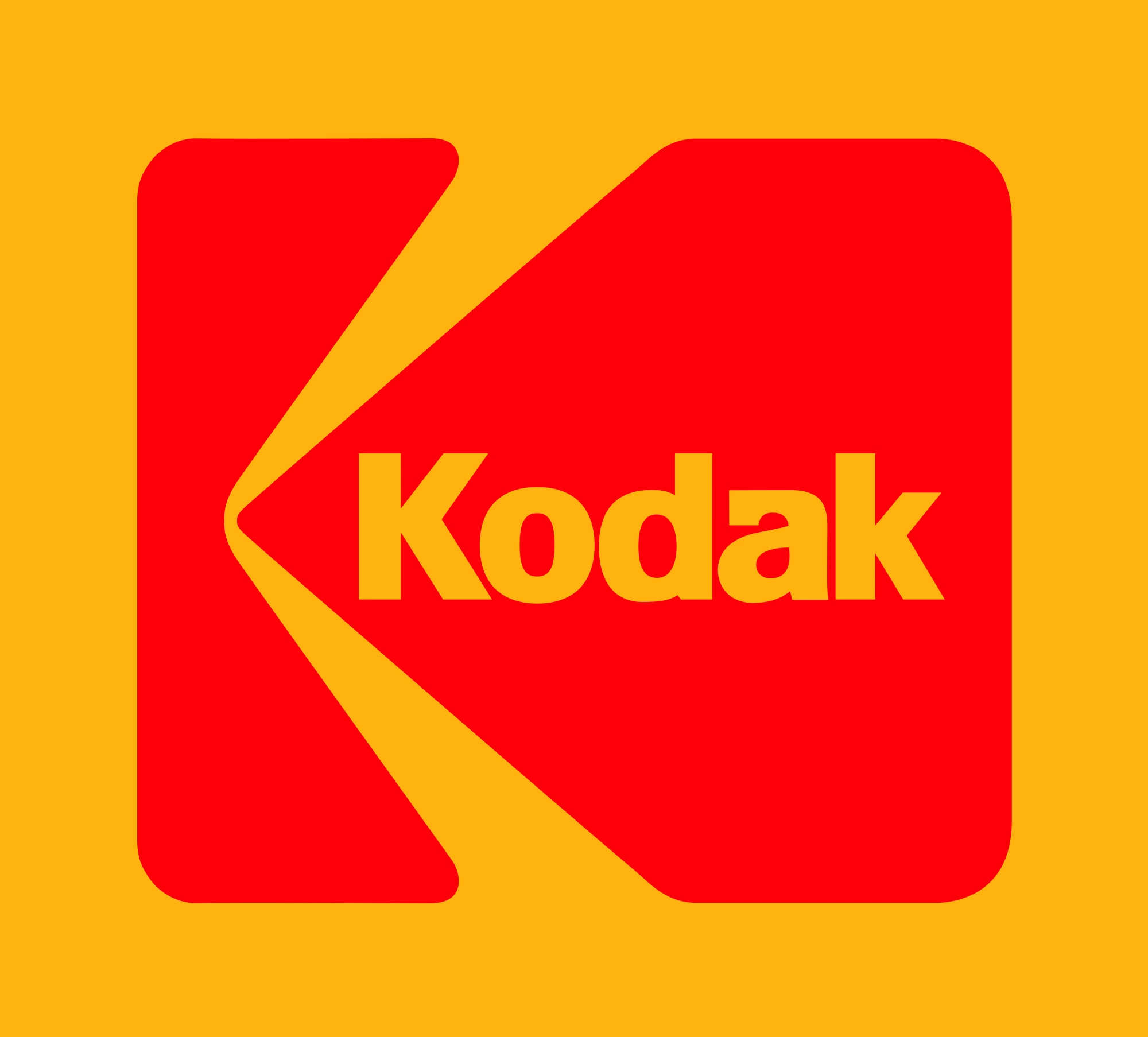 «Aldri vidende at ville vige fra Ret og Retfærdighed, mindre raade nogen til ufornøden Trætte eller i anden Maade med Raad eller Daad befordre nogen uretvis Sag eller Idræt.»
Regler for god advokatskikk (RGA)
Forskrift til domstolsloven
Alminnelige prinsipper om uavhengighet, fortrolighet og forholdet til media
Forholdet til klienten, konfliktløsende organer og advokater i mellom

Code of Conduct for European lawyers (CCBE)
Advokatvirksomheter over landegrenser i EØS
Plikt til å holde seg digitalt oppdatert ?
Etisk plikt til digital kompetanse i American Bar Association

«To maintain the requisite knowledge and skill, a lawyer should keep abreast of changes in the law and its practice, including the benefits and risks associated with relevant technology»

Ingen tilsvarende formulering i RGA, men kan innfortolkes i punkt 3.1.2
«En advokat skal gi råd til klienten og ivareta hans interesser raskt, samvittighetsfullt og påpasselig. Advokaten er personlig ansvarlig for å utføre de oppgaver han påtar seg. Han skal holde klienten underrettet om sakens gang.»
Plikt til å holde seg digitalt oppdatert ?
Forholdet til domstolene – Aktørportalen

 Obligatorisk for alle advokater fra 15. september 2018

 Alle tingretter og lagmannsretter med per 22. november 2018

 Høyesterett fra 11. desember 2018

Forskrift om elektronisk kommunikasjon med domstolene (ELSAM-forskriften)
Advokaters taushets- og fortrolighetsplikt
Lovbestemt taushetsplikt, strl. § 211

Forslag om selvstendig regel om advokaters taushetsplikt i ny advokatlov (NOU 2015:3)
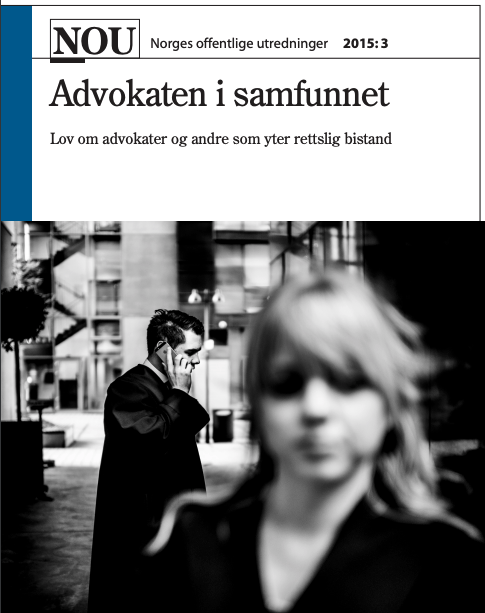 Advokaters taushets- og fortrolighetsplikt
Utvidet fortrolighetsplikt i RGA pkt. 2.3.2

"Opplysninger advokaten blir kjent med i sitt virke som advokat, må behandles fortrolig også når opplysningene ikke omfattes av hans lovbestemte taushetsplikt. Plikten til fortrolighet er ikke tidsbegrenset."
Advokaters taushets- og fortrolighetsplikt
Er de tekniske løsningene sikre nok til å ivareta taushets- og fortrolighetsplikten?

Skytjenester, web-hotell, videokonferanser, epost mv

Forslag til bestemmelse i ny advokatlov (NOU 2015:3)

§ 29. Informasjonssikkerhet. 
Advokater og advokatforetak skal sørge for tilfredsstillende informasjonssikkerhet ved å innrette kontorhold, datasystemer og arkiver slik at hensynene til klienter og andres krav på fortrolighet, integritet og tilgjengelighet ivaretas.
Aktuelle etiske problemstillinger
Eksempel 1
Hva gjør du som advokat dersom du mottar en feilsendt
epost fra en advokat i et annet firma, med sensitivt innhold,og hvor innholdet ikke har tilknytning til noen kunde ellersak du jobber med?
RGA 5.1 annet ledd:
«Overfor kolleger skal en advokat alltid opptre med den hensynsfullhet og imøtekommenhet som er forenlig med klientens interesse.»
Eksempel 2
Hva gjør du som advokat i en tvist dersom du mottar en epost fra motpartens advokat som inneholder en prosessrisikovurdering?
Eksempel 3
Hva gjør du som advokat hvis du mottar et utkast til
en stevning fra motparten med kommentarer som dutror er ment til internt bruk?
Eksempel 4
Hva gjør du som advokat hvis du får tilgang tilavslørende metadata fra motpartens advokat?
Eksempel 5
Hva gjør du som advokat hvis du sender e-post medbørssensitiv informasjon til feil adressat?
Opptreden i sosiale medier
Arena både for eksponering og innhenting av informasjon

Reiser ulike etiske spørsmål

I hvilken grad setter RGA grenser for advokaters opptreden?
Eksponering i sosiale medier
RGA pkt. 1.2: «Advokaten plikter innenfor lovens ramme og etter beste evne å ivareta sine klienters interesser»
Eksponering i sosiale medier
RGA pkt. 1.2: «Advokaten plikter innenfor lovens ramme og etter beste evne å ivareta sine klienters interesser»
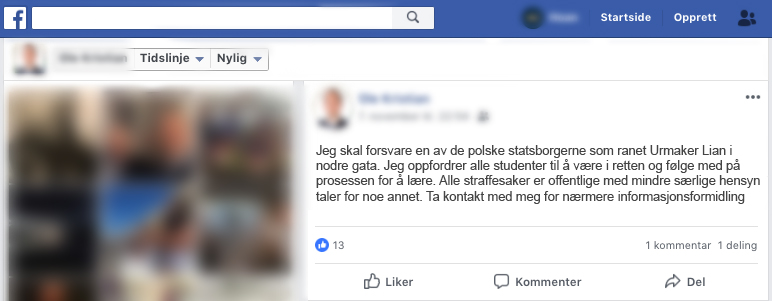 Eksponering i sosiale medier
RGA pkt. 1.3: «En advokat må unngå en opptreden som er egnet til å skade standens og yrkets anseelse»
Eksponering i sosiale medier
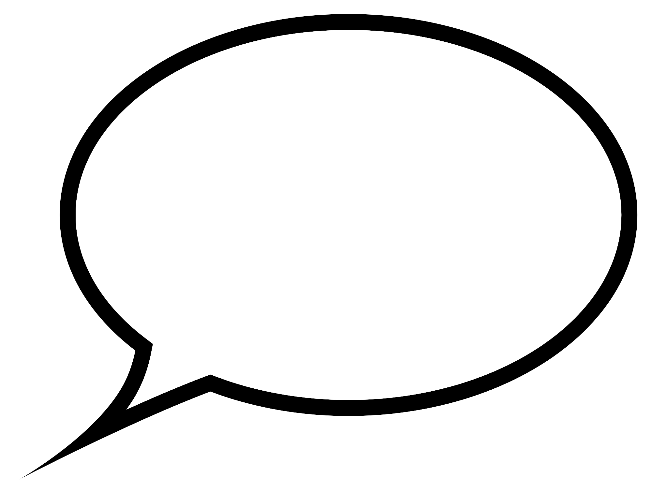 kan du slutte
å bable!
RGA pkt. 1.3: «En advokat må unngå en opptreden som er egnet til å skade standens og yrkets anseelse»
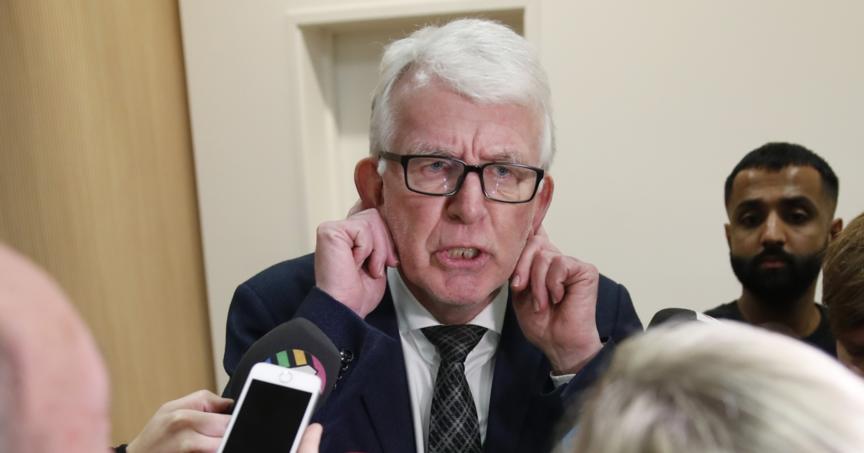 Eksponering i sosiale medier
RGA pkt. 2.3: Fortrolighetsplikten

Opplysninger om klientforhold og oppdrag krever samtykke

Syndes en god del her, særlig på LinkedIn
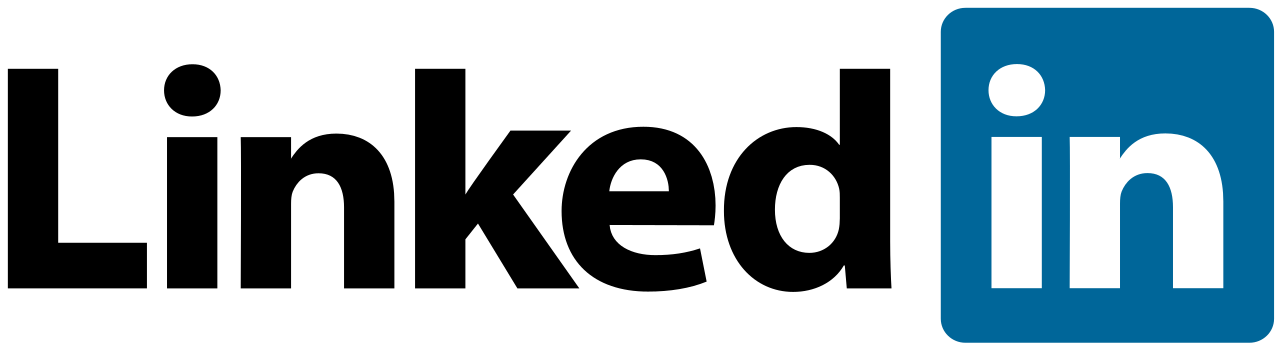 Eksponering i sosiale medier
RGA pkt. 2.4.2: Plikter ved enhver omtale av rettssaker å ta tilbørlig hensyn til partenes interesser og domstolens verdighet
Eksponering i sosiale medier
RGA pkt. 2.4.2: Plikter ved enhver omtale av rettssaker å ta tilbørlig hensyn til partenes interesser og domstolens verdighet
Omtale av rettsavgjørelser, ADA-2007-106
Advokaten: «Det er en ubegripelig svakhet ved den juridiske delen av dommen, den blir anket» 
«Utvalget anser […] at ordet «ubegripelig» ikke kan brukes slik det er gjort i dette tilfellet. At advokaten selv ikke begriper hvordan retten har resonnert kan han fritt gi uttrykk for, men slik uttrykket brukes her, blir det en karakteristikk av rettens juridiske evner og det er i strid med pkt 2.4.2»
Eksponering i sosiale medier
RGA pkt. 2.4.2: Plikter ved enhver omtale av rettssaker å ta tilbørlig hensyn til partenes interesser og domstolens verdighet
Advokat hos Regjeringsadvokaten, april 2016: 

«Jeg er alltid overrasket når ikke retten hører på det som er riktig vurdering av både faktiske ting og jussen.»
Sosiale medier – Arena for informasjonsinnhenting
Søk etter informasjon/bevis i åpne profiler

Bruk av opplysninger fra lukkede grupper eller innhentet under falsk identitet.
Opptreden i sosiale medier
Greit å være "venn" med dommere og voldgiftsdommere?
Sammenheng med habilitetsreglene

«For at et bekjentskaps- eller motsetningsforhold skal føre til inhabilitet, må det være tale om et forholdsvis nært vennskap eller et klart motsetningsforhold.» (Skoghøy s. 190)
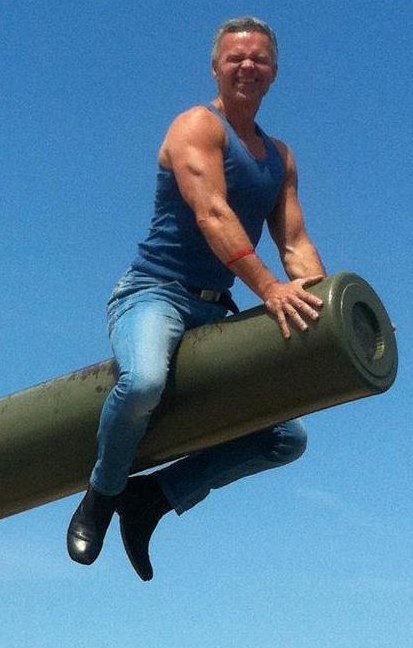 Opptreden i sosiale medier
HR-2017-1070-U

Ankende part: «C [tiltalte] har gjort gjeldende at det foreligger saksbehandlingsfeil ved at det ene lagrettemedlemmet var inhabil overfor ham. Dette medlemmet skal ha sendt en venneforespørsel til Cs facebook-profil under straffesaken, noe C ikke godkjente. Lagrettemedlemmet kan derfor ha følt seg avvist.»

Påtalemyndigheten: «Venneforespørselen på facebook har ikke medført at lagrettemedlemmet ble inhabil i forhold til C. Det er vist til medlemmets forklaring og at forespørselen har skjedd ved et feiltrykk. Et lagrette-medlems søking på navnet til tiltalte på egen profil fører ikke til inhabilitet.»

Ankeutvalget: «Høyesteretts ankeutvalg finner enstemmig at verken avgjørelsens betydning utenfor den foreliggende sak eller andre grunner tilsier at anken blir fremmet for Høyesterett, jf. straffeprosessloven § 323. Anken tillates derfor ikke fremmet.»